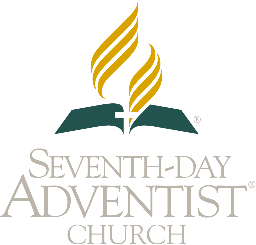 “TEMAS EN CUESTIONES 
ADMINISTRATIVAS 
DE LIDERAZGO EN LA IASD”
“ISSUES IN SDA ADMINISTRATIVE LEADERSHIP”
Pastor. Guillermo Biaggi, DMin. AG VP
GC General Vice President
IAD Conferencia de Liderazgo   Sheraton Hotel, Miami, FL                                             10-12 Julio 2017
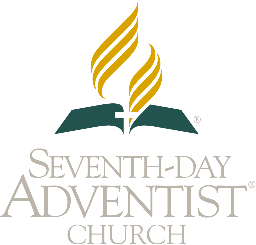 I.  PRESENTACIÓN DEL CONTENIDO PRINCIPAL
PLANIFICACIÓN ESTRATÉGICA.  Rol de investigar, aprobar, ejecutar y evaluar.  Lemas direccionales:
2010-2015:  “Tell the World” =  “Dilo al Mundo”
2015-2020:  “Reach the World” = “Alcanza el Mundo” 			(Incluye un concepto de completar la 				Misión a través de la Gracia de Dios).
I.  PRESENTATION OF THE CORE CONTENT

STRATEGIC PLANNING.  Role of searching, approving, executing and evaluating. Driving themes:
2010-2015:  Tell the World.
2015-2020:  Reach the World (Includes a concept of completion through God's grace).
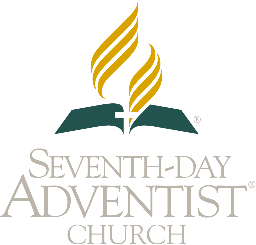 I.  PRESENTACIÓN DEL CONTENIDO PRINCIPAL
ORGANIGRAMAS

Rol de “Descripciones de Trabajo y responsabilidades, y sus correspondientes líneas de autoridad y colaboración.”
I.  PRESENTATION OF THE CORE CONTENT

ORGANIZATIONAL CHARTS

Role of Job Descriptions and lines of authority and collaboration.
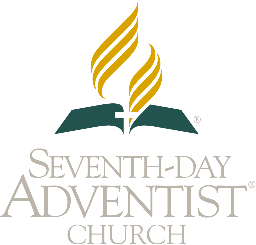 I.  PRESENTACIÓN DEL CONTENIDO PRINCIPAL
OBJETIVOS DIRECCIONALES DE LA ORGANIZACIÓN
COMPLETANDO LA MISIÓN – 
	Alcanzar con el Mensaje de Esperanza a 7.5 billones de 	personas en el mundo.
I.  PRESENTATION OF THE CORE CONTENT

ORGANIZATION'S MAIN OBJETIVE

FULFILLING THE MISSION - 
	To reach 7.5 billion people with the Message of Hope.
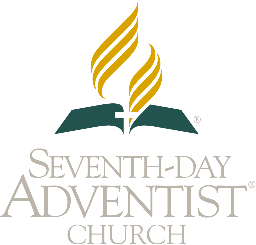 I.  PRESENTACIÓN DEL CONTENIDO PRINCIPAL
EL DESAFÍO QUE IMPLICA EL NUTRIR ESPIRITUALMENTE A NUESTROS MIEMBROS DE IGLESIA Y LA RETENCIÓN
	Como el Programa:  “Retorna a Casa”, que debiera ser 	implementado e impulsado por todos.  En algunas áreas 	del mundo, tenemos un gran porcentaje de apostasía, 	especialmente entre los jóvenes.  Teniendo un bajo 	porcentaje de miembros de Iglesia que estudien 	regularmente la Biblia (sólo un 50%, cuando antes, 	éramos considerados el “pueblo de la Biblia”).
I.  PRESENTATION OF THE CORE CONTENT

THE CHALLENGE OF NURTURING SPIRITUALLY OUR CHURCH MEMBERS AND RETENTION
	Program “Come back Home”  a duty of all. In some areas of the 	world, great percentage of apostasy, specially a/mong youth.  Low 	percentage of Church members studying regularly the Holy 	Scriptures (about 50% when before we were the “people of the Book”).
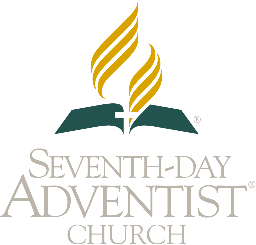 I.  PRESENTACIÓN DEL CONTENIDO PRINCIPAL
ESTRUCTURA DE LA IGLESIA A NIVEL MUNDIAL Y LOS NIVELES DE AUTORIDAD, RESPONSABILIDADES Y SERVICIO

El Rol de las Asambleas Constitutivas y el carácter de sus decisiones.
I.  PRESENTATION OF THE CORE CONTENT

CHURCH STRUCTURE WORLDWIDE AND THE LINES OF AUTHORITY, RESPONSIBILITIES AND SERVICE

Roles of its Constituencies and character of such decisions.
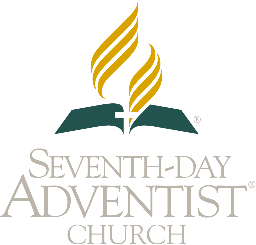 I.  PRESENTACIÓN DEL CONTENIDO PRINCIPAL
REGLAMENTOS DENOMINACIONALES 

	Procesos y sugerencias provenientes de distintos 	niveles adminsitrativos de la Iglesia.  Rol en el 	cumplimiento de la Misión.
I.  PRESENTATION OF THE CORE CONTENT

CHURCH POLICIES  

	Processes and suggestions coming from different Church levels of 	administration.  Role in the fulfillment of the Mission.
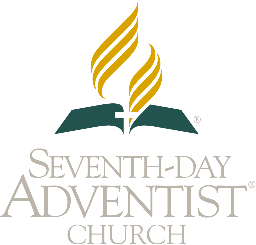 I.  PRESENTACIÓN DEL CONTENIDO PRINCIPAL
MANUAL DE IGLESIA  

	Procesos – Rol del Congreso Mundial de la AG en la 	definición del MI.  Aplicaciones.
I.  PRESENTATION OF THE CORE CONTENT

CHURCH MANUAL 
	
	Processes - Role of CM definition at GC in Session. Application 	worldwide.  Guide for pastors and Church's activities and mission.
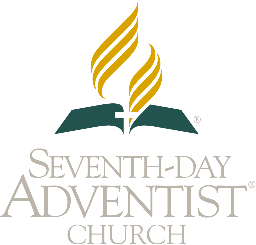 I.  PRESENTACIÓN DEL CONTENIDO PRINCIPAL
LA IMPORTANCIA DE LA ESTRUCTURA FINANCIERA Y DE LOS PRESUPUESTOS

	Uso de los fondos de Diezmos y Ofrendas.   Integridad y 	Transparencia.   Rol de los Diezmos y Diezmos 	Extraordinarios.  Rol del Servicio de Auditoría de la AG.
I.  PRESENTATION OF THE CORE CONTENT

THE IMPORTANCE OF FINANCIAL STRUCTURE AND BUDGETING.  USE OF TITHE AND OFFERING FUNDS

	Accountability and Transparency.  Role of Tithe and X-Tithe.  Role of 	GCAS.
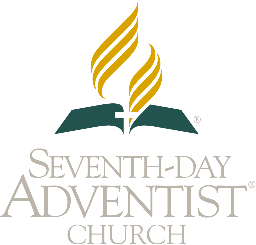 I.  PRESENTACIÓN DEL CONTENIDO PRINCIPAL
CONGRESOS Y SU ASAMBLEA CONSTITUTIVA, JUNTAS Y COMISIONES. 

	Roles de cada uno y niveles de autoridad.
I.  PRESENTATION OF THE CORE CONTENT

CONSTITUENCIES, BOARDS AND COMMITTEES.

	Roles and authority.
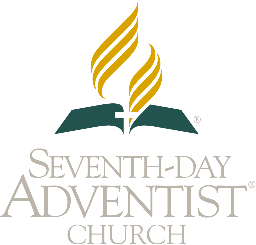 I.  PRESENTACIÓN DEL CONTENIDO PRINCIPAL
MISIÓN – EVANGELISMO-  DESAFÍOS DE IDIOMAS Y CULTURAS.   

	Como alcanzar a 7.5 billones de personas, con sus 	propios idiomas, y considerando las culturas de los 	diversos “grupos y etnias” del mundo.
I.  PRESENTATION OF THE CORE CONTENT

MISSION - EVANGELISM - CHALLENGES OF LANGUAGES AND CULTURES. 

	How to reach 7.5 billion people in their own languages, taking into 	consideration people's groups.
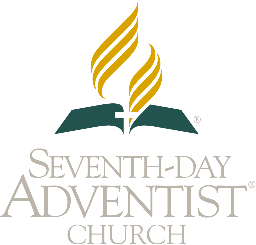 I.  PRESENTACIÓN DEL CONTENIDO PRINCIPAL
ROL DE LOS INFORMES Y ESTADÍSTICAS:  Importancia de los mecanismos en la toma de decisiones y las fuentes de información:
a.	Informes de “Archivos, Estadísticas e Investigaciones” de la 	AG (GC ASTR).
b.	Informes Financieros.
c.	Informes de Auditoría/Rol.
d.	Informes de Secretaría/membresía (sistema electrónico).
I.  PRESENTATION OF THE CORE CONTENT

ROLE OF REPORTS AND STATISTICS: IMPORTANCE OF DECISION MAKING PROCESSES:
	a.   ASTR Reports
	b.   Financial Reports
	c.   Auditing Reports/Role
	d.   Secretariat Reports/Membership
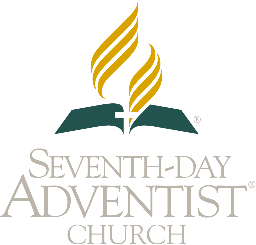 I.  PRESENTACIÓN DEL CONTENIDO PRINCIPAL
RED DE INSTITUCIONES EDUCATIVAS – LA IMPORTANCIA DEL ROL DE IDENTIDAD  

	Niveles de calidad educativa.  Rol de la Comisión de 	Educación a nivel de División y de Uniones.  Rol de 	AAA (Sistema Educativo Adventista de Evaluación y 	Acreditación).
I.  PRESENTATION OF THE CORE CONTENT

EDUCATIONAL NET OF INSTITUTIONS - ROLE OF IDENTITY.  

	Standards.  Role of Division and Union Education Committees.  Role 	of AAA.
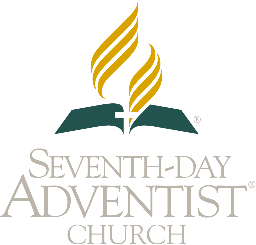 I.  PRESENTACIÓN DEL CONTENIDO PRINCIPAL
LA IMPORTANCIA DE TENER TEMPLOS/CAPILLAS -  Infraestructura y el impacto en Misión.
a.	Caso de Reciente Ley en Rusia –Libertad de adorar a Dios sólo en 	lugares autorizados-o sea templos de propiedad (Se necesitan 	más Templos/Capillas).
b.	Templos y Logo de la IASD – apela y atrae a personas (caso 	Nazaret-foto).
c.	Nuevo Logo de la IASD – Implementación en todo el mundo.  	Identificación de nuestros Templos, Oficinas e Instituciones. (Grilla 	de la Creación).
I.  PRESENTATION OF THE CORE CONTENT

IMPORTANCE OF CHAPELS - Infrastructure and Mission
Case of Russia's Law - Liberty of worship at authorized places only (Chapels needed).
Chapel and Logo - appeals and attraction of people (Case Nazareth-photos).
New SDA Logo -Implementation worldwide.  Identifying our Chapels, offices and Institutions.
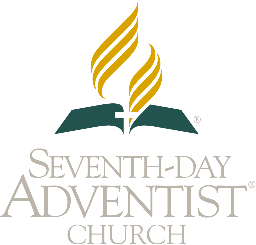 I.  PRESENTACIÓN DEL CONTENIDO PRINCIPAL
IMPORTANCIA DE LOS CENTROS DE MULTIMEDIA Y COMUNICACIONES 
	(TV, Radio, Publicaciones, Ministerio de Evangelismo 	por Internet), como medios y canales para llevar el 	mensaje y TODOS los departamentos/ministerios 	preparando contenidos para que TODOS estemos 	involucrados (TMI…..y explorar TPI, TLídI, TEdI, 	TMed/Sal I, TJovI, TNiñI, TMujI, THombI, TFAl I, 	TPubI, TInternetI, TIdiomI, etc.)
I.  PRESENTATION OF THE CORE CONTENT

IMPORTANCE OF MEDIA AND COMMUNICATIONS 

	(TV, Radio, Publishing, Internet Ministries) as means to take the 	message and ALL departament/ministries to prepare its content and 	ALL of us to become involved (TMI…..explore TPI, TLeadI, TEdI, THeaI, 	TYouI, TChI, TWI, TMI, TFooI, TPubI, TInternetI, TLangI. Etc.)
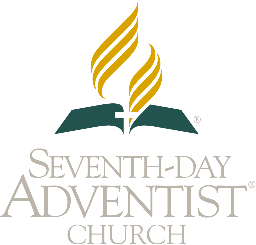 I.  PRESENTACIÓN DEL CONTENIDO PRINCIPAL
PROGRAMAS SATELITALES 

	Para alcanzar a millones (Radio-Podcasts).  El desafío 	de las grandes ciudades (Más del 51 % de la población 	mundial viviendo en grandes Ciudades).
I.  PRESENTATION OF THE CORE CONTENT

SATELLITE PROGRAMS 

	Reaching out to millions (Radio -Podcasts). The challenge of great 	urban centers (more than 51% of population living in large Cities).
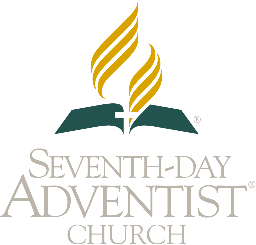 I.  PRESENTACIÓN DEL CONTENIDO PRINCIPAL
TODOS INVOLUCRADOS EN LA MISIÓN (Como parte de nuestras responsabilidades de Mayordomía Cristiana Adventista).
a.	Niños y Jóvenes:  “Con semejante ejército de obreros 	como el que nuestros jóvenes, bien preparados, 	podrían proveer, ¡cuán pronto se proclamaría a todo el 	mundo el mensaje de un Salvador crucificado, resucitado y 	próximo a venir!”—La Educación, 271. MJ 11.3 )
I.  PRESENTATION OF THE CORE CONTENT

ALL INVOLVED IN MISSION (as part of our STW responsibilities)

	a.  Children and Youth: “With such an army of workers as our 		youth, rightly trained, might furnish, how soon the message 		of a crucified, risen, and soon-coming Saviour might be 			carried to the whole world!”— (EGW - “Education, p. 271).
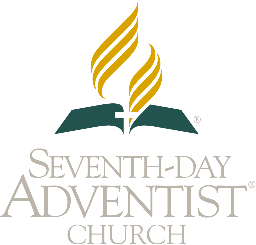 I.  PRESENTACIÓN DEL CONTENIDO PRINCIPAL
b.	Enfrentando el futuro:  “Testifico ante mis hermanos y 	hermanas que la iglesia de Cristo, por debilitada y 	defectuosa que sea, es el único objeto en la tierra al 	cual él concede  su suprema consideración.” 	(Testimonios para Ministros, p. 15).
c.	Involucrando a todos los miembros de Iglesia (el poder de 	los laicos) (Ejemplo en Rusia:  “El Tesoro Escondido” --	Diario Mensual –1.5 millones por mes de tirada¡).
I.  PRESENTATION OF THE CORE CONTENT

Facing future:  “The Church, enfeebled and defective, needing to be reproved, warned, and counseled, is the only object upon earth upon which Christs bestows His supreme regard.” (EGW - TM, p. 48).
Involving all Church members (Laity) (Example Russia:  Hidden Treasurer--Monthly Newspaper--….1.5 mill monthly).
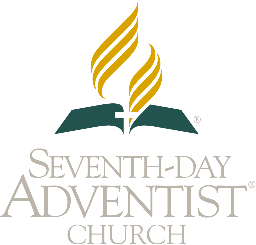 I.  PRESENTACIÓN DEL CONTENIDO PRINCIPAL
ACEPTANDO LA VOLUNTAD DE DIOS A TRAVÉS DE LAS DECISIONES DE LAS JUNTAS QUE TIENE NUESTRA IGLESIA.  Aceptando y respetando o no?
Congresos mundiales “Familia mundial de la Iglesia”- sus decisiones-Aceptamos?
Uniones –Ordenación –pero bajo directrices definidas en Congreso Mundial. Aceptamos?
I.  PRESENTATION OF THE CORE CONTENT

ACCEPTING GOD'S WILL THROUGH CHURCH BODIES' DECISION.  Accepting/submiting or not?

GCS  -«Worldwide Church family» decisions - Accept?
Unions -Ordination --but with guidelines defined by GC Session.  Accept?
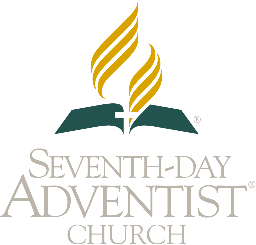 I.  PRESENTACIÓN DEL CONTENIDO PRINCIPAL
Asociaciones y Misiones – Se decide la rotación del 	ministerio de los pastores.  Aceptamos?
Iglesias locales – se decide la aceptación de nuevos miembros y se decide en cuanto a disciplina – pero bajo directrices definidas en Congreso Mundial (MI). Aceptamos?
I.  PRESENTATION OF THE CORE CONTENT

Conference-Missions --Decide rotation of pastors - Accept?
Local Churches - decide accept new members and decide about discipline -but under guidelines decided at GCS -CM.  Accept?
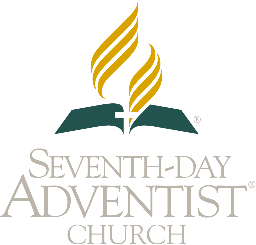 I.  PRESENTACIÓN DEL CONTENIDO PRINCIPAL
COBERTURAS DE SEGUROS –SU IMPORTANCIA 

	ARM (Cía. De Seguros de la AG) –y reglamentos 	centrales/fundamentales.
I.  PRESENTATION OF THE CORE CONTENT

INSURANCE COVERAGES 

	ARM - and Core policies.
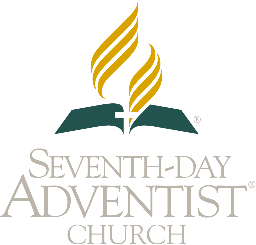 I.  PRESENTACIÓN DEL CONTENIDO PRINCIPAL
CONTROLES INTERNOS Y SERVICIO DE AUDITORÍA DE LA AG 

	– Ayudando con Integridad en el Liderazgo – 	Transparencia – Controles apropiados – Situaciones 	Eticas – Conflicto de Intereses.
I.  PRESENTATION OF THE CORE CONTENT

INTERNAL CONTROLS AND GCAS  

	Helping with Leadership Accountability - Transparency -  Proper 	controls -Ethical issues -Conflict of Interest.
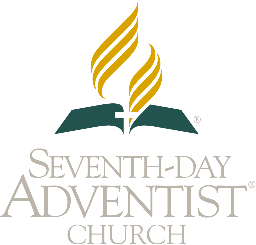 I.  PRESENTACIÓN DEL CONTENIDO PRINCIPAL
PLANTANDO NUEVAS IGLESIAS 

	Estrategias de desarrollo, madurez y crecimiento.
I.  PRESENTATION OF THE CORE CONTENT

PLANTING NEW CHURCHES 

	Strategies to mature and grow.
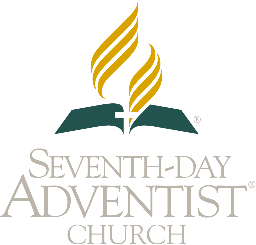 I.  PRESENTACIÓN DEL CONTENIDO PRINCIPAL
PREDICACIÓN DEL EVANGELIO DE MANERAS CREATIVAS E INNOVADORAS 

	En una sociedad pos-moderna. (Rol de las Películas que 	produce la Iglesia, videos/ Youtube……”Iglesia del 	Sofá”  -  Película del Descanso (REST).
I.  PRESENTATION OF THE CORE CONTENT

INNOVATIVE WAYS OF PREACHING THE GOSPEL 

	Postmodern society.  (Role of Church Films, 	videos/Youtube…….»Church Sofa» - REST -)
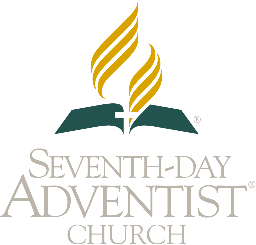 I.  PRESENTACIÓN DEL CONTENIDO PRINCIPAL
500 AÑOS DESDE LA REFORMA  

	Caso Ucrania – TV Esperanza Ucrania invitada a ser la 	transmisora de TV nacional para todas las Iglesias 	Protestantes  -- Con la invitación especial a todos sus 	miembros que sigan la programación de TV Esperanza 	Ucrania (Hope Channel Ukraine)!
I.  PRESENTATION OF THE CORE CONTENT

500 YEARS OF REFORMATION 

	Case Ukraine - HC Ukraine invited to be the main TV Broadcast in the 	country for all Protestant Churches -- All their members to watch our 	Hope Channel.
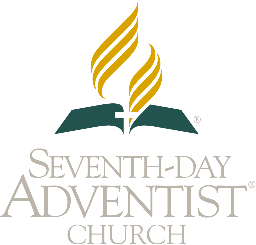 I.  PRESENTACIÓN DEL CONTENIDO PRINCIPAL
IGLESIA Y CRECIMIENTO 

	Determinación de representantes para Congreso 	Mundial de la AG.  Consideración del sistema de 	representación en los distintos niveles organizativos de 	la Iglesia y sus Instituciones/Agencias (o como en la 	Naciones Unidas – representación por países).
I.  PRESENTATION OF THE CORE CONTENT

CHURCH AND GROWTH 

	Representations at GC Session. Considering representation of 	different levels of Church organization and its Institutions/Agencies 	(or like UN -representing each country?)
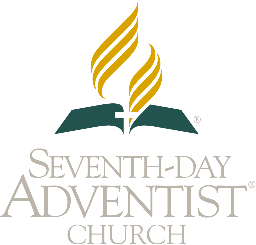 I.  PRESENTACIÓN DEL CONTENIDO PRINCIPAL
DESARROLLO DEL LIDERAZGO DE NUESTRA IGLESIA 

	Su importancia – Nueva generación de líderes.  (EGW 	dice que muchos líderes no quieren entrenar por temor 	a perder su liderazgo e influencia).
I.  PRESENTATION OF THE CORE CONTENT

CHURCH LEADERSHIP DEVELOPMENT 

	Importance….New generation of leaders. (EGW Quotation…some 	leaders don´t want to train in fear to loose their leadership)
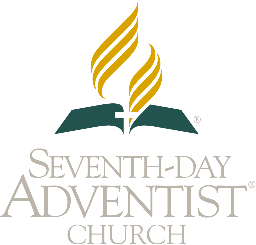 I.  PRESENTACIÓN DEL CONTENIDO PRINCIPAL
CONGRESO ASOCIACION GENERAL 

	La Iglesia, como una familia, tomando las principales 	decisiones.  –Unidad – No solo eligiendo el liderazgo de 	la AG pero también tomando decisiones con relación al 	MI y cómo la Iglesia funcionará – Importancia de aceptar 	y respetar tales decisiones (ver 5, 6, 7).
I.  PRESENTATION OF THE CORE CONTENT

GC SESSION - CHURCH FAMILY TAKING MAIN DECISIONS

	-Unity-  Not only choosing leadership but taking decisions about CM 	and how Church will function - Acceptance and abiding with.(see 5, 6, 	7)
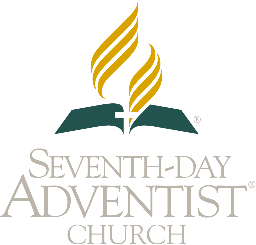 I.  PRESENTACIÓN DEL CONTENIDO PRINCIPAL
NECESIDAD DE LÍDERES ESPIRITUALES 
Esfuerzos con: Reavivamiento y Reforma (R&R), Reavivados por Su Palabra (RBHW), Cree en sus 	Profetas (BHP)….Es el énfasis de la Iglesia para ayudarnos a los líderes con nuestro crecimiento espiritual.
1901 (EGW) “Lo que podría haber sido” 	
	(“Lamentablemente los Líderes no estaban preparados para 	recibir a Jesús”).
I.  PRESENTATION OF THE CORE CONTENT

NEED OF SPIRITUAL LEADERS 
R&R, RBHW, BHP…..Church emphasis to help leaders with their spiritual development.
1901 (EGW)  «What might have been»  (“Leaders were not ready to receive Jesus.”)
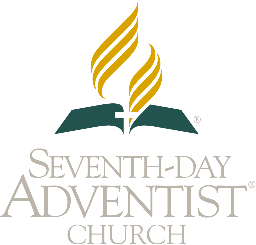 I.  PRESENTACIÓN DEL CONTENIDO PRINCIPAL
Extendiendote hacia arriba, Extendiendote hacia adentro, Extendiendote hacia afuera. (Mundialmente:  “Reach Up, Reach In and Reach Out”).
Otras Divisiones tienen:
Sigue a Jesus – Abraza a la Comunidad – Cambia el Mundo.
“Comunión – Dedicación – Cometido.”
“Cada Día con Jesús, Cada Día por Jesús, Cada Día por el Poder de Jesús.”
I.  PRESENTATION OF THE CORE CONTENT

Reach Up, Reach In, Reach Out  (World wide)
Other Divisions have:
	*	Follow Jesus --Embrace Community --Change the World.
	*	Communion - Dedication - Commitment. 
	*	Each Day with Jesus - Each Day for Jesus - Each Day 			through the Power of Jesus.
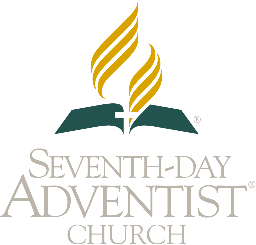 II.  RAZON FUNDAMENTAL: (DESARROLLO)
EL DESAFIO DE NUTRIR ESPIRITUALMENTE A LOS MIEMBROS DE IGLESIA Y LA RETENCION --PROGRAMA “VUELVE A CASA”, UNA RESPONSABILIDAD DE TODOS (# 4)
II.  RATIONALE

A.  THE CHALLENGE OF NURTURING SPIRITUALLY OUR CHURCH MEMBERS 	AND RETENTION- PROGRAM «COME BACK HOME» A DUTY OF ALL. 	(# 4)
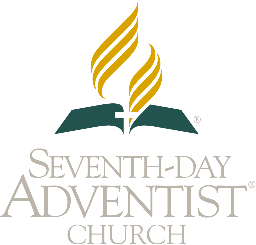 II.  RAZON FUNDAMENTAL: (DESARROLLO)
“Cuando Dios manda a los hombres avisos tan importantes que las profecías los representan como proclamados por santos ángeles que vuelan por el cielo, es porque él exige que toda persona dotada de inteligencia les preste atención.  Los terribles juicios que Dios pronunció contra los que adoran la bestia y su imagen (Apoc. 14:9-11) deberían inducir a todos a estudiar diligentemente las profecías para saber lo que es la marca de la bestia y cómo pueden evitarla.  Pero las muchedumbres cierran los oídos a la verdad y prefieren fábulas.  El apóstol Pablo, refiriéndose a los últimos días, dijo:  “Porque vendrá tiempo cuando no sufrirán la sana doctrina.” 2 Tim. 4:3.  Ya hemos entrado de lleno en ese tiempo.  Las multitudes se niegan a recibir las verdades bíblicas porque estas contrarían los deseos de los corazones pecaminosos y mundanos;  y Satanás les proporciona los engaños en que se complacen.” (CS, p. 580).
II.  RATIONALE
“When God sends to men warnings so important that they are represented as proclaimed by holy angels flying in the midst of heaven, He requires every person endowed with reasoning powers to heed the message.  The fearful judgments denounced against the worship of the beast and his image (Revelation 14:9-11), should lead all to a diligent study of the prophecies to learn what the mark of the beast is, and how they are to avoid receiving it.  But the masses of the people turn away their ears from hearing the truth and are turned unto fables.   The apostle Paul declared, looking down to the last days: “The time will come when they will not endure sound doctrine.” (2 Timothy 4:3).  That time has fully come.  The multitudes do not want Bible truth, because it interferes with the desires of the sinful, world-loving heart; and Satan supplies the deceptions which they love.”   GC 594.2
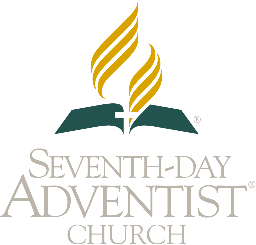 II.  RAZON FUNDAMENTAL: (DESARROLLO)
“Pero Dios tendrá en la tierra un pueblo que sostendrá la Biblia y la Biblia sola, como piedra de toque de todas las doctrinas y base de todas las reformas.  Ni las opiniones de los sabios, ni las deducciones de la ciencia, ni los credos o decisiones de concilios tan numerosos y discordantes como lo son las iglesias que representan, ni la voz de las mayorías, nada de esto, ni en conjunto ni en parte, debe ser considerado como evidencia a favor o en contra de cualquier punto de fe religiosa.  Antes de aceptar cualquier doctrina o precepto debemos cerciorarnos de si los autoriza un categórico “Así dice Jehová”.  (CS, p. 581).
II.  RATIONALE
“But God will have a people upon the earth to maintain the Bible, and the Bible only, as the standard of all doctrines and the basis of all reforms.  The opinions of learned men, the deductions of science, the creeds or decisions of ecclesiastical councils, as numerous and discordant as are the churches which they represent, the voice of the majority --not one nor all of these should be regarded as evidence for or against any point of religious faith.  Before accepting any doctrine or precept, we should demand a plain “Thus saith the Lord” in its support.”  GC 595.1
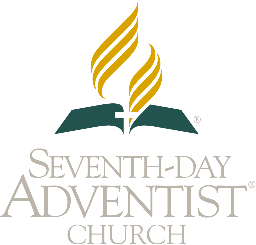 II.  RAZON FUNDAMENTAL: (DESARROLLO)
“Satanás trata continuamente de atraer la atención hacia los hombres en lugar de atraerla hacia Dios.  Hace que el pueblo considere como sus guías a los obispos, pastores y profesores de teología, en vez de estudiar las Escrituras para saber por sí mismo cuáles son sus deberes.   Dirigiendo luego la inteligencia de esos mismos guías, puede entonces también encaminar las multitudes a su voluntad.”  (CS, p. 581).
II.  RATIONALE

“Satan is constantly endeavoring to attract attention to man in the place of God.  He leads the people to look to bishops, to pastors, to professors of theology, as their guides, instead of searching the Scriptures to learn their duty for themselves.  Then, by controlling the minds of these leaders, he can influence the multitudes according to his will. “  GC 595.2
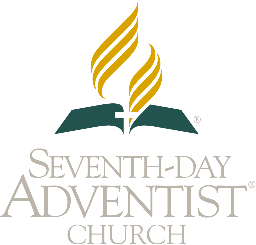 II.  RAZON FUNDAMENTAL: (DESARROLLO)
B.	ESTRUCTURA DE LA IGLESIA A NIVEL MUNDIAL Y LOS 	NIVELES DE AUTORIDAD, RESPONSABILIDADES Y 	SERVICIO.  EL ROL DE LAS ASAMBLEAS CONSTITUTIVAS 	Y EL CARACTER DE SUS DECISIONES ( # 5).
II.  RATIONALE

B.	CHURCH STRUCTURE WORLDWIDE AND THE LINES OF AUTHORITY, 	RESPONSIBILITIES AND SERVICE.  ROLES OF ITS CONSTITUENCIES 	AND CHARACTER OF SUCH DECISIONS. (# 5).
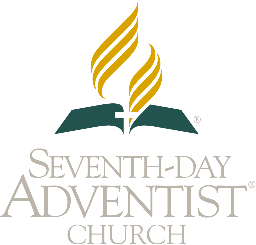 II.  RAZON FUNDAMENTAL: (DESARROLLO)
En la Constitucion de nuestra Iglesia, Artículo III (GCWP 2016-2017, p. 13 - versión que estaremos usando de ahora en mas), dice claramente: “Cada división de la Asociación General está autorizada a llevar adelante las responsabilidades en el territorio que se le ha asignado.  Debe actuar en plena armonía con la Constitución y Estatutos de la Asociación General, con los Reglamentos de la Asociación General, y con las decisiones de su Junta Directiva.  A los efectos de llevar adelante y cumplir con la autoridad que posee la Asociación General, las decisiones que tomen las Juntas Directivas de las divisiones, necesariamente, deben estar en armonía y complementarias de las decisiones que se tomen en el Congreso Mundial de la AG, y con las decisiones tomadas en la Junta Directiva de la AG en el período entre congresos.”
RATIONALE

 In the Constitution of our Church, Article III (GC WP 2016-2017, p. 13) says clearly:  “Each division of the General Conference is authorized to carry out responsibilities in the territory assigned to it.  It shall act in full harmony with the General Conference Constitution and Bylaws, the General Conference Working Policy, and actions of the Executive Committee.  In order to carry the authority of the General Conference, the actions of division committees shall, of necesssity, be in harmony with and complementary to the decisions of the General Conference in Session, and the actions of the General Conference Executive Committee between Sessions.”
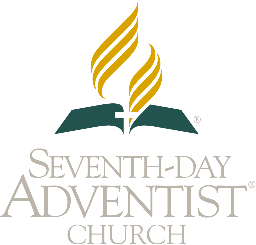 II.  RAZON FUNDAMENTAL: (DESARROLLO)
En los siguientes artículos y reglamentos de la AG (GCWP) continúa en énfasis y la confirmación de la manera armónica y de respeto a las decisiones tomadas en el Congreso Mundial de la AG y de su Junta Directiva.
II.  RATIONALE

In the following statements and articles of the GCWP continue to affirm such type of harmonic way to respect decisions taken at GC Session or GC Executive Board.
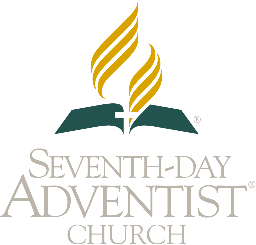 II.  RAZON FUNDAMENTAL: (DESARROLLO)
En B 10 22 dice:  “Todas las organizaciones e instituciones de todo el mundo deben reconocer la autoridad de la Asociación General en su Congreso Mundial como la autoridad máxima de la Iglesia Adventista del Séptimo Día luego de Dios.” (GCWP, p. 69).
II.  RATIONALE

In B 10 22 says:  “All organizations and institutions throught the world will recognize the authority of the General Conference Session as the highest authority of the Seventh-day Adventist Church under God.” (GCWP p. 69)
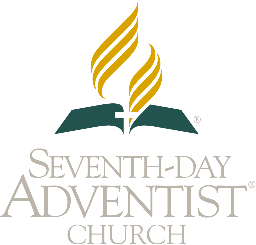 II.  RAZON FUNDAMENTAL: (DESARROLLO)
En B 15 10 (GCWP, p. 73) encontramos el concepto de que divisiones debieran adherir a las decisiones tomadas en Congreso Mundial de la AG y las de las Juntas Directivas de la AG.
II.  RATIONALE

In the GC WP B 15 10 (GCWP 2016-2017, p. 73) we found the concept that divisions should adhere the decisions taken by the General Conference in Session and its Executive decisions as well.
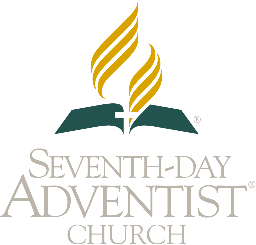 II.  RAZON FUNDAMENTAL: (DESARROLLO)
En B 15 15 (GCWP, p. 74) nuevamente contine el énfasis en los conceptos de adherencia y armonia, de parte de Líderes ejecutivos y Administradores:  “Líderes ejecutivos y administradores deben trabajar en armonía con el Libro de Reglamentos de la Asociación General.  Aquellos que demuestren inhabilidad o falta de voluntad de administrar sus trabajos y responsabilidades en armonía con estos reglamentos, sus respectivas Asambleas/Congresos o Juntas/Comisiones Directivas no debieran permitirles la continuidad en sus responsabilidades ejecutivas de liderazgo.”
II.  RATIONALE

In the GC WP B 15 15 (GCWP 2016-2017, p. 74) again contains the emphasis in the concepts of adherence and harmony, by Officers and Administrators:  “Officers and administrators are expected to work in harmony with the General Conference Working Policy.  Those who show inability or unwillingness to administer their work in harmony with policy should not be continued in executive leadership by their respective constituencies or governing boards/committees.”
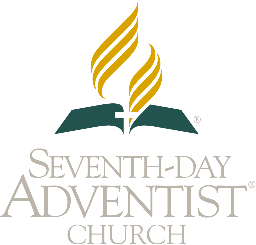 II.  RAZON FUNDAMENTAL: (DESARROLLO)
En B 40 05 encontramos (GCWP, p. 80):  “Así como las Escrituras representan a la iglesia de Cristo como un solo cuerpo, y todos sus miembros interdependientes, del mismo modo la Asamblea de un Congreso Mundial, constituida por los representantes de las membresías de todas las Iglesias del mundo, buscan de expresar la unidad, y unicidad en misión, propósito y verdades de todas las organizaciones que componen la Iglesia Adventista del Séptimo Día, que forman el indiviso remanente de la Iglesia de Dios.”
II.  RATIONALE

In GC WP B 40 05 we found:  “As the Scriptures represent the church of Christ as one body, all the parts members one of another, so our Constitution, adapted by the representatives of the worldwide sisterhood of churches, seeks to express the unity and oneness in mission, purpose, and belief of all organizations that make up the Seventh-day Adventist Church, the one undivided remnant Church of God.” (GC WP p. 80)
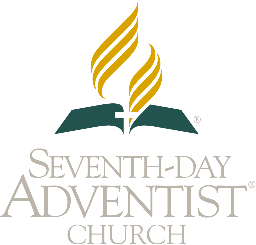 II.  RAZON FUNDAMENTAL: (DESARROLLO)
El verdadero caracter de representatividad de nuestra organización está dado en los Testimonios:  “Cada miembro de Iglesia tiene voz y voto para elegir a los Administradores de la Iglesia.  Los miembros de Iglesias locales eligen a los líderes de la asociación.  Los delegados elegidos por la asociación, eligen los lídres de la unión asociación, y los delegados elegidos por las uniones asociaciones eligen los administradores de la Asociación General.  A través de este entendimiento, cada asociación,  cada institución, cada iglesia y cada individuo, ya sea directamente o a través de sus representantes, tiene voz en la elección de hombres que llevarán las responsabilidades ejecutivas de la Asociación General.” (Testimonios, Vol.8, pp. 236, 237 ingl).  (GCWP, P. 80).
II.  RATIONALE

The truly representative character of our organization is thus set forth in the Testimonies:  “Every member of the church has a voice in choosing officers of the church.  The church chooses the officers of the state conferences.  Delegates chosen by the state conferences choose the officers of the union conferences; and delegates chosen by the union conferences choose the officers of the General Conference. By this arrangement, every conference, every institution, every church, and every individual, either directly or through representatives, has a voice in the election of the men who bear the chief responsibilities of the General Conference.” (Testimonies, Vol.8, pp.236,237) (GCWP, p. 80).
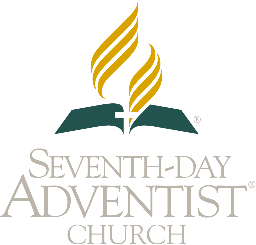 II.  RAZON FUNDAMENTAL: (DESARROLLO)
Hablando de la importancia de que las divisiones son parte de la Asociación General, podemos leer:  “Debe tenerse siempre en cuenta que cada división es parte de la Asociación General.  En la iglesia de Cristo, que es su cuerpo, no puede existir algo como que una parte o miembro sea independiente del cuerpo total.  Una división, por lo tanto, no tiene la libertad de perseguir un curso de acción contrario a la voluntad de la mayoría o de asumir para sí misma la autoridad que tiene la Asociación General, para defensa de si misma.  Entre Sesiones de la Asociación General, la Junta Directiva de la Asociación General es constitucionalmente la autoridad final para todo el territorio mundial.” (GCWP, pp. 80-81).
II.  RATIONALE

Speaking about the importance that Divisions are a part of General Conference, we can read:  “It is ever to be held in mind that each division is a part of the General Conference.  In the church of Christ, which is His body, there can be no such thing as one part or member independent of the whole.  No division, therefore, is free to pursue a course of action contrary to the will of the whole, or to appropriate to itself the authority of the General Conference in defense of such action.   Between sessions of the General Conference, the General Conference Executive Committee is constitutionally the final authority throughout the world field.” (GCWP, pp. 80-81).
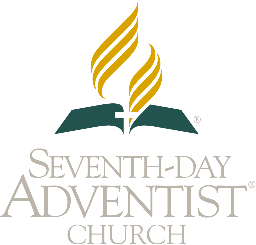 II.  RAZON FUNDAMENTAL: (DESARROLLO)
Podríamos tambien considerar las relaciones interpersonales y la autoridad organizacional en el siguiente párrafo:  “Es fundamental que los empleados y obreros consulten mutuamente acerca de planes y reglamentos para el trabajo en todas las organizaciones, y considerando el consenso o la voluntad y convicción de la mayoria, como acepta para aceptarlo como reglamentaciones de trabajo vigentes.  La unidad en el esfuerzo mancomunado es más esencial y fructífero para ganar almas, que un plan perfecto en si mismo.”  (GCWP, B 45 05,  p. 83).
II.  RATIONALE

We can consider also the personal relations and organizational authority in this parragraph:  “It is fundamental that employees counsel together as to plans and policies of work in all organizations, the consensus, or majority conviction, being accepted as the general working plan.  Unity in effort is more essential and fruitful in soul winning than exact perfection in plans.” (GCWP, B 45 05;  p. 83)
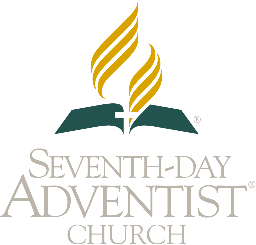 II.  RAZON FUNDAMENTAL: (DESARROLLO)
“Cuando faltare la inteligencia, caerá el pueblo; más en la multitud de consejeros hay salvación," (Prov. 11:14), que el “propósito de los Reglamentos” es:
II.  RATIONALE

“Where no counsel is, the people fall:  but in the multitude of counsellors there is safety.” (Prov. 11:14), that the “Purpose of Policy” is:
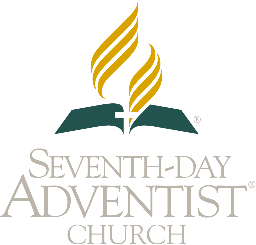 II.  RAZON FUNDAMENTAL: (DESARROLLO)
El “propósito de los Reglamentos” es:
Ayuda en la orientación y educación de los empleados y voluntarios.
Protege a la organización de liderazgos autocráticos y erráticos.
Habilita el tratar a las personas de una manera justa y equitativa.
Salvaguardia contra el fraude y otros errores éticos al describir apropriados procedimientos.
Proporciona un escudo de seguridad a los efectos de ayudar empleados y voluntarios de cometer serias equivocaciones.
Protege a la organización legalmente al proveer y demostrarle la ejecución práctica apropriada.
II.  RATIONALE
The “Purpose of Policy” is:
Helps in the orientation and education of employees and volunteers.
Protects the organization from autocratic and erratic leadership.
Enables fair and equal treatment of people.
Safeguards against fraud and other ethical failures by outlining appropriate procedures
Shields employees or volunteers from making serious mistakes.
Protects an organization legally by demonstrating the proper intended practice.
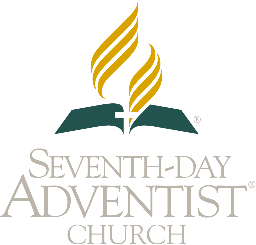 II.  RAZON FUNDAMENTAL: (DESARROLLO)
“Nuestros hombres representativos que asisten al Congreso de la Asociación General tienen el privilegio de fomentar un espíritu de esperanza y valor.  Hermanos míos, el Señor se os ha revelado en muchas formas, ha llenado vuestros corazones con la luz de su presencia mientras trabajabais en países distantes y en vuestra patria; os ha protegido de los peligros visibles e invisibles; y ahora, cuando volvéis a reuniros con vuestros hermanos en un congreso, tenéis el privilegio de estar gozosos en el Señor y de regocijaros en el conocimiento de su gracia sustentadora.  Que su amor se posesione de la mente y el corazón.   Cuidad de no fatigaros en exceso, de no agobiaros por la inquietud, de no estar deprimidos… Apartad vuestros ojos de lo que es oscuro y de lo que produce desánimo, y contemplad a Jesús nuestro gran Dirigente, bajo cuya supervisión vigilante la causa de la verdad presente, a la cual estamos dando nuestras vidas y todo lo que somos, está destinada a un triunfo glorioso.” (Mensajes Selectos, tomo 2, p.461).
II.  RATIONALE
“It is the privilege of our representative[s] . . . at the General Conference [session] to cherish a spirit of hopefulness and courage. My brethren, the Saviour has revealed Himself to you in manifold ways; He has filled your heart with the sunlight of His presence . . . He has kept you through dangers seen and unseen; and now, as you meet once more with your brethren in council, it is your privilege to be glad in the Lord, and to rejoice in the knowledge of His sustaining grace. Let His love take possession of mind and heart. Guard against becoming overwearied, careworn, depressed....Turn your eyes away from that which is dark and discouraging, and behold Jesus, our great Leader, under whose watchful supervision the cause of present truth, to which we are giving our lives and our all, is destined to triumph gloriously.”— Selected Message, Book 2, p. 399.
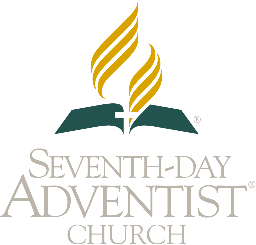 II.  RAZON FUNDAMENTAL: (DESARROLLO)
“La obra de la redención debía restaurar en el hombre la imagen de su Hacedor, devolverlo a la perfección con que había sido creado, promover el desarrollo del cuerpo, la mente y el alma, a fin de que se llevara a cabo el propósito divino de su creación.  Este es el objeto de la educación, el gran propósito de la vida.”  (E. G. W.,  Educación, p. 15).
II.  RATIONALE

“To restore in man the image of his Maker, to bring him back to the perfection in which he was created, to promote the development of body, mind, and soul, that the divine purpose in his creation might be realized--this was to be the work of redemption. This is the object of education, the great object of life.” (E.G.W. Education, pp. 15, 16).
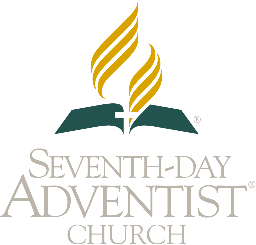 II.  RAZON FUNDAMENTAL: (DESARROLLO)
“Cuando la voluntad del hombre coopera con la voluntad de Dios, llega a seer omnipotente.   Cualquier cosa que debe hacerse por orden suya, puede llevarse a cabo con su fuerza.   Todos sus mandatos son habilitaciones.” (E. G. White, Dios nos cuida, p. 338).
II.  RATIONALE

“As the will of man cooperates with the will of God, it becomes omnipotent. Whatever is to be done at His command may be accomplished in His strength. All His biddings are enablings.” Our Father Cares, p. 309.
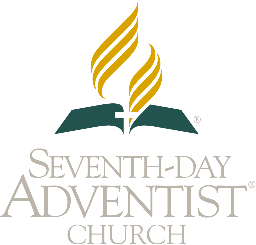 II.  RAZON FUNDAMENTAL: (DESARROLLO)
--- “Hay caminos que al hombre le parecen rectos, pero que acaban por ser caminos de muerte.”(Prov. 14:12); 
--- ”Ábreme los ojos, para que contemple las maravillas de tu ley.” (Salmo 119:18);
--- ”Señor, hazme conocer tus caminos; muéstrame tus sendas. (Salmo 25:4);
--- ”Qué le agrada más al Señor:  que se le ofrezcan holocaustos y sacrificios, o que se obedezca lo que él dice?  El obedecer vale más que el sacrificio, y el prestar atención, más que la grasa de carneros.” (1 Sam. 15:22)
--- ”Señor, manténnos unidos y con los ojos fijos en Cristo Jesús, el autor y consumador de la fe.” (Heb. 12:2);
II.  RATIONALE
--- “There is a way which seemeth right unto a man, but the end thereof are the ways of death.” (Prov. 14:12); 
--- “Open thou mine eyes, that I may behold wondrous things out of thy law.” (Psalm 119:18);
--- “Whew me thy ways, O Lord; teach me thy paths.” (Psalm 25:4);
--- “And Samuel said, Hath the Lord as great delight in burnt offerings and sacrifices, as in obeying the voice of the Lord?  Behold, to obey is better than sacrifice, and to hearken that the fat of rams.” (1 Sam. 15:22);
--- “Lord, keep us united and focused in Jesus Christ, the author and finisher of our faith.” (Heb. 12:2).
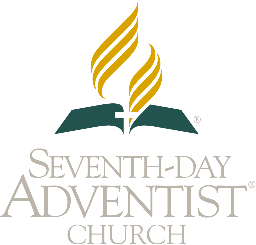 II.  RAZON FUNDAMENTAL: (DESARROLLO)
“Lo que no venzamos nos vencerá a nosotros y nos destruirá.” (El Camino a Cristo, p. 32).
 
“Mire a Jesús en todo momento y lugar, elevando una oración silenciosa y con corazón sincero para que pueda saber cómo hacer su voluntad.  Entonces, cuando venga el enemigo como avenida de aguas el Espíritu del Señor levantará bandera en favor de Ud. contra ese enemigo.” (Hogar Cristiano, p. 191)
II.  RATIONALE

“What we do not overcome, will overcome us and work out our destruction.”  (Steps to Christ, p. 28)
 
“Look unto Jesus at all times and in all places, offering a silent prayer from a sincere heart that you may know how to do His will.  Then when the enemy comes in like a flood, the Spirit of the Lord will lift up a standard for you against the enemy.”  (Adventist Home, p. 214)
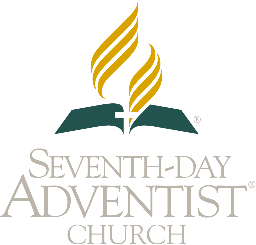 II.  RAZON FUNDAMENTAL: (DESARROLLO)
“Testifico ante mis hermanos y hermanas que la iglesia de Cristo, por debilitada y defectuosa que sea, es el único objeto en la tierra al cual él concede  su suprema consideración.” (Testimonios para Ministros, p. 15).
II.  RATIONALE

“The Church, enfeebled and defective, needing to be reproved, warned, and counseled, is the only object upon earth upon which Christs bestows His supreme regard.” (EGW - TM, p. 48).
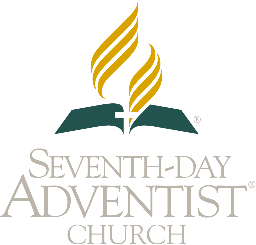 II.  RAZON FUNDAMENTAL: (DESARROLLO)
“Sólo vemos limitadamente enfrente nuestro; «pero todo está al descubierto ante los ojos de Aquel con quien nosotros trabajamos.»  El nunca se confunde.  El está sentado muy por arriba de toda confusión y distracciones de este mundo, y todo está al descubierto para su Divina supervisión; y desde Su gran y eterna calma El puede ordenar aquello que Su Providencia considera que es lo mejor.” (My Life Today, traducido del inglés, p. 10).
II.  RATIONALE

“We can see only a little way before us; “but all things are naked and opened unto the eyes of Him with whom we have to do.” He never becomes confused. He sits above the confusion and distractions of the earth, and all things are opened to His divine survey; and from His great and calm eternity He can order that which His providence sees is best.” – (My Life Today, p. 10)
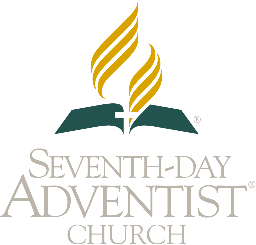 II.  RAZON FUNDAMENTAL: (DESARROLLO)
“Si se nos dejara solos para que hagamos los planes, seguro que cometeremos errores.  Nuestros prejuicios, nuestras debilidades, nuestros auto-engaños y nuestras ignorancias se manifestarían de muchas maneras.  Pero la obra es del Señor, la Causa es suya; El nunca deja sus obreros sin la adecuada dirección divina…”  (My Life Today, traducido del inglés, p. 10).
II.  RATIONALE

“If we were left to ourselves to plan, we should make mistakes. Our prejudices, our weaknesses, our self-deceptions, and our ignorances would be manifest in many ways. But the work is the Lord’s, the cause is His; He never leaves His workmen without divine directions....” – (ML 10)
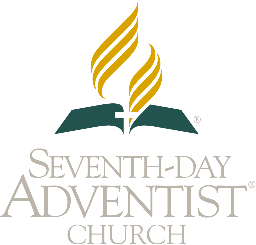 II.  RAZON FUNDAMENTAL: (DESARROLLO)
“Cualesquiera sean vuestras pesadas cargas, arrójenlas al Señor.  Aquel que guarda a Israel nunca se duerme ni se adormece.  Reposa en Dios.  El guardará en perfecta paz a aquel que confía en Dios.” (My Life Today, traducido del inglés, p. 10).
II.  RATIONALE

“Whatever burdens lay heavily, cast them on the Lord. He that keepeth Israel neither slumbers nor sleeps. Repose in God. He is kept in perfect peace whose mind is stayed on God.” –(ML 10)
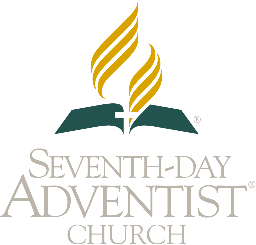 II.  RAZON FUNDAMENTAL: (DESARROLLO)
“No hay nada que parezca más impotente que el alma que siente su insignificancia y confía plenamente en Dios, y en realidad no hay nada que sea más invencible.” (Profetas y Reyes, p. 129).
II.  RATIONALE

“Nothing is apparently more helpless, yet really more invincible, than the soul that feels its nothingness and relies wholly on God.”  (Prophets and Kings, p. 174)
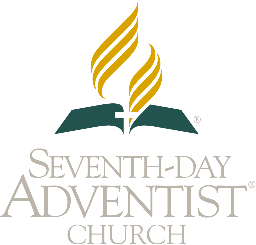 II.  RAZON FUNDAMENTAL: (DESARROLLO)
No sólo es para los hombres que ocupan puestos de gran responsabilidad la lección de lo que experimentó Elías al aprender de nuevo a confiar en Dios en l ahora de prueba.   El que fué la fortaleza de Elías es poderoso para sostener a cada hijo suyo que lucha, por débil que sea.   Espera de cada uno que manifieste lealtad, y a cada uno concede poder según su necesidad. En su propia fuerza el hombre es absolutamente débil; pero en el poder de Dios puede ser fuerte para vencer el mal y ayudar a otros a vencerlo.  Satanás no puede nunca aventajar a aquel que hace de Dios su defensa.  “Ciertamente en Jehová está la justicia y la fuerza.” (Isaías 45:24).  (Profetas y Reyes, p. 129).
II.  RATIONALE

“Not alone for men in positions of large responsibility is the lesson of Elijah's experience in learning anew how to trust God in the hour of trial. He who was Elijah's strength is strong to uphold every struggling child of His, no matter how weak. Of everyone He expects loyalty, and to everyone He grants power according to the need. In his own strength man is strengthless; but in the might of God he may be strong to overcome evil and to help others to overcome. Satan can never gain advantage of him who makes God his defense. “Surely, shall one say, in the Lord have I righteousness and strength.” Isaiah 45:24 (Prophets and Kings, p. 175).
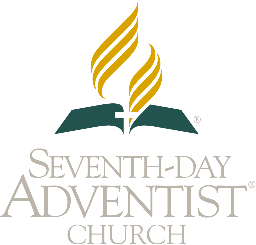 II.  RAZON FUNDAMENTAL: (DESARROLLO)
“No tenemos nada que temer del futuro, a menos que olvidemos la manera en que el Señor nos ha conducido, y lo que nos ha enseñado en nuestra historia pasada”.—Notas Biográficas de Elena G. de White, 216 (1902).  (EGW  Eventos de los Ultimos dias, p. 64).
II.  RATIONALE

“We have nothing to fear for the future, except as we shall forget the way the Lord has led us, and His teaching in our past history.” (E.G. White, Life Sketches, p. 196)
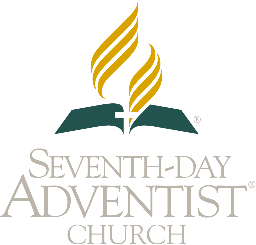 II.  RAZON FUNDAMENTAL: (DESARROLLO)
”Así que no pierdan la confianza porque ésta será grandemente recompensada. Ustedes necesitan perseverar para que, después de haber cumplido la voluntad de Dios, reciban lo que él ha prometido.  Pues dentro de muy poco tiempo, el que ha de venir vendrá y no tardará.  Pero mi justo vivirá por la fe. Y si se vuelve atrás no será de mi agrado.  Pero nosotros no somos de los que se vuelven atrás y acaban por perderse, sino de lo que tienen fe y preservan su vida.” (Hebreos 10:35-39)
II.  RATIONALE

“Cast not away therefore your confidence, which hath great recompence of reward.  For ye have need of patience, that after ye have done the will of God , ye might receive the promise. For yet a little while, and he that shall come will come, and will not tarry. Now the just shall live by faith:  but it any man draw back, my soul shall have no pleasure in him.  But we are not of them who draw back unto perdition; but of them that believe to the saving of the soul.” (Heb. 10:35-39)
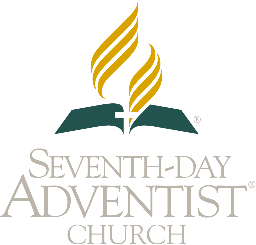 II.  RAZON FUNDAMENTAL: (DESARROLLO)
C.	CONTROLES INTERNOS Y SERVICIO DE AUDITORIA DE 	LA AG - AYUDANDO CON INTEGRIDAD EN EL LIDERAZGO 	- TRANSPARENCIA - CONTROLES APROPRIADOS - 	SITUACIONES ETICAS - CONFLICTO DE INTERESES (# 	19).
II.  RATIONALE

B.	INTERNAL CONTROLS AND GCAS - HELPING WITH LEADERSHIP 	ACCOUNTABILITY - TRANSPARENCY - PROPER CONTROLS - 	ETHICAL ISSUES - CONFLICT OF INTEREST (# 19).
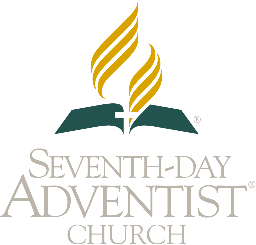 II.  RAZON FUNDAMENTAL: (DESARROLLO)
Proverbios 16:13:  “El rey se complace en los labios honestos; aprecia a quien habla con la verdad.”
II.  RATIONALE

Proverbs 16:13:  “Kings take pleasure in the honest lips; they value a man who speaks the truth.”
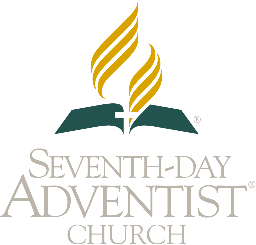 II.  RAZON FUNDAMENTAL: (DESARROLLO)
1 Corintios 4:2:  “Ahora bien, a los que reciben un encargo se les exige que demuestren ser dignos de confianza.”
II.  RATIONALE

1 Corinthians 4:2:  “Now it is required that those who have been given a trust must prove faithful.”
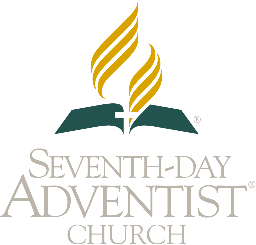 II.  RAZON FUNDAMENTAL: (DESARROLLO)
Fidelidad es una gran virtud.  Del término Griego “pistos”, significando “confinable”, “que puede confiarse plenamente.”  La calidad de confiabilidad, es una de los capitales mas valiosos que un hombre puede poseer.  Es de gran estima para Dios.  Fracaso en este aspecto, significa fracasar para calificar para la vida eterna (vea Lucas 16:10-12;  COL 356).  Solo lo que recibirán una herencia en la Nueva Tierra son los que Dios puede confiar bajo cualquier circunstancia.  Demostramos que somos mayordomos fieles, cuando permanentemente busquemos glorificar a Dios, en todos los detalles de nuestra vida.”  (SDA Bible Commentary:  Traducido del ingles, Vol. 6, p. 681).
II.  RATIONALE

Faithfulness is a great virtue.  From Gr. Term “pistos”, meaning “trusty”, “dependable”, “that can be relied upon.”  The quality of dependability is one of the most valuable assets a man can have.  It is highly esteemed by God.  Failure in this respect means failure to qualify for eternal life (see Luke 16:10-12; COL 356).  Only those will receive an inheritance in the new earth who can be relied upon by God under all circumstances.  We prove ourselves faithful stewards by continually seeking to glorify God in all the details of our lives.” (SDA Bible Commentary:   Vol. 6,  p. 681).
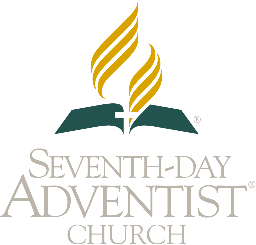 II.  RAZON FUNDAMENTAL: (DESARROLLO)
Lucas 16:10:  “El que es honrado en lo poco, también lo será en lo mucho; y el que no es íntegro en lo poco, tampoco lo será en lo mucho.”
II.  RATIONALE

Luke 16:10: ”Whoever can be trusted with very little can also be trusted with much, and whoever is dishonest with very little will also be dishonest with much.”
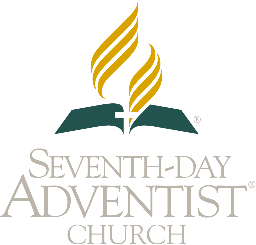 II.  RAZON FUNDAMENTAL: (DESARROLLO)
Apocalipsis 14:5: “No se encontró mentira alguna en su boca, pues son intachables.”
II.  RATIONALE

Revelation 14:5:  “No lie was found in their mouths; they are blameless.”
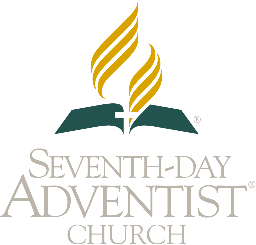 II.  RAZON FUNDAMENTAL: (DESARROLLO)
“(Apoc. 14:5) -No se encontró:  La forma del verbo Griego sugiere que a determinado punto en el tiempo está siendo considerado.  En ese momento del tiempo, la investigación comprueba que los 144,000 son intachables.  Esto no significa que nunca han errado, pero que por la gracia de Dios ellos han vencido todo defecto de carácter.  Engaño:  del Gr. «Dolos», «engañar», «sutileza», «fraude», «engaño».  Evidencia textual atestigua (Cf.p.10) otras expresiones, «falsedad», «mentira».  El Evangelio de Cristo Jesús, tiene poder de cambiar a un hombre pecador y vagabundo en alguien que no tiene pretensiones, ni engaño, ni mentira, ni pecado.” (SDA Bible Commentary, trad. Del inglés, Vol. 7, p. 827).
II.  RATIONALE

“(Rev.14:5)- Was found:  The form of the Greek verb suggests that a certain point of time is under consideration.  At that point of time investigation proves the 144,000 to be faultless.  This does not mean that they had never erred, but that by the grace of God they had overcome all defects of character.  Guile:  Gr. “Dolos”,  “deceit”, “subtlety”, “fraud”, “guile”.  Textual evidence attests (cf.p.10) the reading pseudos, “falsehood”, “lie”.  The gospel of Jesus Christ changes sinful, erring man into one who has no pretense, no make-believe, no deceit, no sin.” (SDA Bible Commentary, Vol. 7, p. 827.
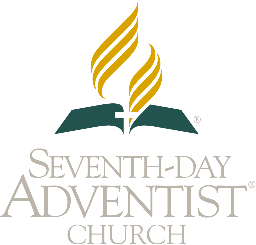 II.  RAZON FUNDAMENTAL: (DESARROLLO)
D.	NECESIDAD DE LIDERES ESPIRITUALES -  ESFUERZOS 	CON:  REAVIVAMIENTO Y REFORMA (R&R), REAVIVADOS 	POR SU PALABRAS (RBHW),  CREE EN SUS PROFETAS 	(BHP)…..ES EL ENFASIS DE LA IGLESIA PARA 	AYUDARNOS A LOS LIDERES CON NUESTRO 	CRECIMIENTO ESPIRITUAL (# 26).
II.  RATIONALE

D.	 NEED OF SPIRITUAL LEADERS (R&R, RBHW, BHP….) CHURCH 	EMPHASIS TO HELP LEADERS WITH SPIRITUAL DEVELOPMENT (# 	26):
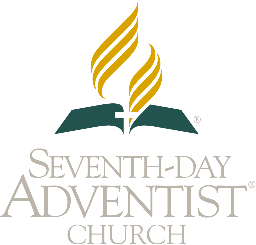 II.  RAZON FUNDAMENTAL: (DESARROLLO)
“Permítanme decirle que el Señor actuará en esa etapa final de la obra en una forma muy diferente de la acostumbrada, contraria a todos los planes humanos.  Habrá entre nosotros personas que siempre querrán controlar la obra de Dios y dictar hasta los movimientos que deberán hacerse cuando la obra avance bajo la dirección de ese ángel que se une al tercero para dar el mensaje que ha de ser comunicado al mundo.   Dios empleará formas y medios que nos permitirán ver que él está tomando las riendas en sus propias manos.  Los obreros se sorprenderán por los medios sencillos que utilizará para realizar y perfeccionar su obra en justicia.”  (E.G.White, Testimonios para Ministros, p. 299).
II.  RATIONALE

“Let me tell you that the Lord will work in this last work in a manner very much out of the common order of things, and in a way will be those among us who will always want to control the work of God, to dictate even waht movements shall be made when the work goes forward under the direction of the angel who joins the third angel in the message to be given to the world.  God will use ways and means by which it will be seen that He is taking the reins in His own hands. The workers will be surprised by the simple means that He will use to bring about and perfect His work of righteousness.” (E. G.White, Testimonies to Ministers and Gospel Workers, p.300).
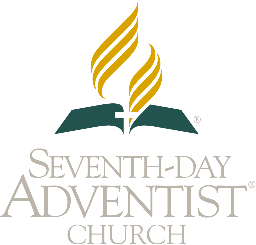 II.  RAZON FUNDAMENTAL: (DESARROLLO)
“Conságrate a Dios todas las mañana; haz de esto tu primer trabajo.  Sea tu oración:  «Tómame oh Señor! Como enteramente tuyo.  Pongo todos mis planes a tus pies.  Usame hoy en tu servicio.  Mora conmigo, y sea toda mi obra hecha en ti»  Este es un asunto diario.  Cada mañana, conságrate a Dios por ese día.  Somete todos tus planes a El, para ponerlos en práctica o abandonarlos, según te lo indicare su providencia.  Podrás así poner cada día tu vida en las manos de Dios, y ella será cada vez más semejante a la de Cristo.”  (Camino a Cristo, p. 63).
II.  RATIONALE
 ”Consecrate yourself to God in the morning; make this your first work.  Let your prayer be, “Take me, O Lord, as wholly Thine.  I lay all my plans at Thy feet.  Use me today in Thy service.  Abide with me, and let all my work be wrought in Thee.”   This is a daily matter.  Each morning consecrate yourself to God for that day.  Surrender all your plans to Him, to be carried out or given up as His providence shall indicate.  Thus day by day you may be giving your life into the hands of God, and thus your life will be molded more and more after the life of Christ.”  (Ellen G. White, Steps to Christ, pp. 69-70).
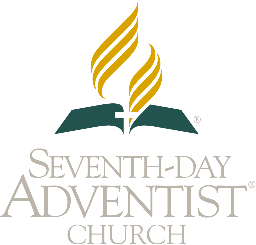 II.  RAZON FUNDAMENTAL: (DESARROLLO)
“Los cristianos que se vistan con toda la armadura de Dios y que dediquen algún tiempo diariamente a la meditación, la oración y el studio de las Escrituras, se vincularán con el cielo y ejercerán una influencia salvadora y transformadora sobre los que los rodean.  Suyos serán los grandes pensamientos, las nobles aspiraciones y las claras percepciones de la verdad y el deber para con Dios.  Anhelarán la pureza, la luz, el amor, y todas las gracias de origen celestial.  Sus sinceras oraciones penetrarán a través del velo.  Esta clase de personas poseerá una confianza santificada para comparecer ante la presencia del Infinito.  Tendrán conciencia de que la luz y la Gloria del cielo son para ellos, y se convertirán en personas refinadas, elevadas y ennoblecidas por causa de esta asociación íntima con Dios.  Tal es el privilegio de los verdaderos cristianos.”  (Testimonios para la Iglesia, Vol. 5, p. 105).
II.  RATIONALE

“Those who will put on the whole armor of God and devote some time every day to meditation and prayer and to the study of the Scriptures will be connected with heaven and will have a saving, transforming influence upon those around them. Great thoughts, noble aspirations, clear perceptions of truth and duty to God, will be theirs. They will be yearning for purity, for light, for love, for all the graces of heavenly birth. Their earnest prayers will enter into that within the veil. This class will have a sanctified boldness to come into the presence of the Infinite One. They will feel that heaven’s light and glories are for them, and they will become refined, elevated, ennobled by this intimate acquaintance with God. Such is the privilege of true Christians.” (E.G. White, Testimonies for the Church v. 5, p. 112-113)
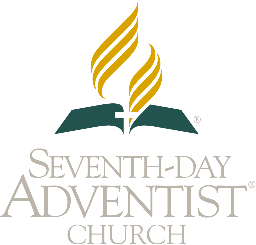 II.  RAZON FUNDAMENTAL: (DESARROLLO)
Juan 17:3:  “Y ésta es la vida eterna:  que te conozcan a tí, el único Dios verdadero, y a Jesucristo a quien tú has enviado.”
II.  RATIONALE

John 17:3: “And this is life eternal, that they might know thee the only true God, and Jesus Christ, whom thou hast sent.”
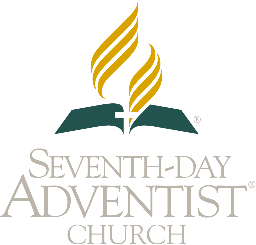 II.  RAZON FUNDAMENTAL: (DESARROLLO)
“Cuanto más íntimamente esté relacionado un hombre con la Fuente de todo conocimiento y sabiduría, tanto más podrá ser ayudado intelectual y espiritualmente.  El conocimiento de Dios es la educación esencial, y todo verdadero obrero estudiará constantemente para obtener este conocimiento.”  (Consejos para los Maestros, p. 496).
II.  RATIONALE

“The more closely man is connected with the Source of all knowledge and wisdom; the more he can be helped intellectually as well as spiritually.   The knowledge of God is the essential education, and this knowledge every true worker will make it his constant study to obtain.”  (Ellen G. White, Counsels to Parents, Teachers and Students, p. 510).
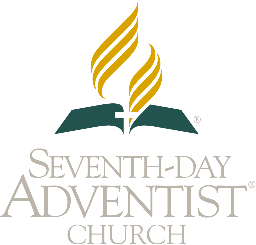 III. PENSAMIENTO CRITICO Y RETROALIMENTACION (GRUPOS):
1.	Si la Administración tiene como blanco la predicación de 	Evangelio, que haría Ud. en países, donde el proselitismo está 	prohibido y sólo se autoriza cultos en Templos propiedad de la 	Iglesia y autorizados legalmente?
2.	Cree Ud. que la apostasía y pérdida de la juventud es 	influenciada por la falta de coherencia entre lo que 	creemos/predicamos y lo que los líderes 	practicamos/vivimos?
III. CRITICAL THINKING AND FEEDBACK (GROUPS):

1.	If Administration has the goal to preach the Gospel, what to do in 	countries, where proselitism is forbiden and only authorized in Church 	owned properties?
2.	Do you think that apostasy and lossing our young people is influenced by 	a lack of coherence between what we believe/preach and what leaders 	practice/live?
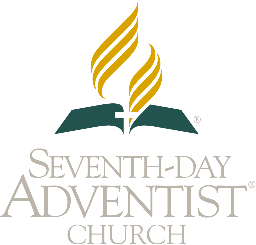 III. PENSAMIENTO CRITICO Y RETROALIMENTACION (GRUPOS):
3.	Porqué es tan importante para la unidad en completar la 	Misión el hecho de que exista una armonioso y respetuosa 	adherencia a las decisiones que la Iglesia toma como familia 	en un Congreso mundial?
4.	En el contexto de responsabilidad/ integridad y transparencia, 	cuales son las lecciones que Ud. encuentra en Daniel 6:4?
5.	Cuales son las condiciones que líderes espirituales deben 	poseer, para experimentar y bendecir a la Iglesia con grandes 	pensamientos, nobles aspiraciones y claras percepciones de 	la verdad y la Misión?
III. CRITICAL THINKING AND FEEDBACK (GROUPS):

3.	Why is so importan for unity in fulfilling the Mission to have an 	harmonious and 	respectful adherance to decisions taken as a Church 	worldwide family?
4.	In the context of accountability/integrity and transparency, what are the lessons you 	may find in Daniel 6:4?
5.	What are the conditions, for spiritual leaders, to experience and bless the Church 	with great thoughts, noble aspiration and clear perceptions of the truth and Mission?